elementary classical greek 1 (grk 101)
chapter 2
[Speaker Notes: 7 like frid aft maybe 2-ish
8 like thur. mid aft]
Ch2 Alpha-Grammar Section
ἐλαύνω “drive,” φιλέω “love,” εἰμί “am”
“Omega” (aka thematic) verb. ἐλαύνω, “drive”
“Omega” (aka thematic) verb. ἐλαύνω, “drive”
Epsilon contract verb. φιλέω, “I love”
Epsilon contract verb. φιλέω, “I love”
Irregular verb. εἰμι, “am” (to be)
Irregular verb. εἰμι, “am” (to be)
Grammar Function/Syntax
labels
quiz!
S — “subject”
LV — “linking verb”
TV — “transitive verb”
IV — “intransitive verb”
C — “complement”
DO — “direct object”
Dicaeopolis is on the farm
Dicaeopolis is on the farm
Dicaeopolis is a farmer
Dicaeopolis walks home
Dicaeopolis loves his home
Dicaeopolis loves his home
Dicaeopolis is good
Grammar Concepts
http://bingweb.binghamton.edu/~grk101/grammar_concepts.html
Ch2 Beta-Grammar Section
λέγω “say/speak,” πονέ-ω “toil/work,” εἰμί “am,” ἐλθεῖν (aorist infinitive) “come/go”
Noun Paradigms, 2nd Declension
Noun Paradigms, 2nd Declension
Noun Paradigms, 2nd Declension
Noun Paradigms, 2nd Declension
Verb Conjugation. λέγω, πον-έω, εἰμί, ἐλθεῖν
Verb Conjugation. λέγω, πον-έω, εἰμί, ἐλθεῖν
Verb Conjugation. λέγω, πον-έω, εἰμί, ἐλθεῖν
Verb Conjugation. λέγω, πον-έω, εἰμί, ἐλθεῖν
Verb Conjugation. λέγω, πον-έω, εἰμί, ἐλθεῖν
Verb Conjugation. λέγω, πον-έω, εἰμί, ἐλθεῖν
Verb Conjugation. λέγω, πον-έω, εἰμί, ἐλθεῖν
Verb Conjugation. λέγω, πον-έω, εἰμί, ἐλθεῖν
οἶκος, ἄροτρον, μικρός. λέγω, πονέω, εἰμί, ἐλθεῖν
Prompts
Added vocab
ἆρα μικρός ἐστι ὁ οἶκος;
ἆρα ὁ μικρὸς οἶκος λέγει;
κέλευε τὸν μικρὸν οἶκον λέγειν.Command the house to talk!
ἆρα ἐν τῷ καλῷ οἴκῳ πονεῖς;
κέλευε τὴν/τὸν _____ ἐν τῷ καλῷ οἴκῳ πονεῖν.Command so-and-so to work/toil in the house!
κέλευε τὴν/τὸν _____ ἐλθεῖν δεῦρο.Command so-and-so to come here!
ναί
οὐ (οὐκ, οὐχ)
μή
καὶ σύ (“and you?” “you, too?”)
κἀγώ (καὶ ἐγώ, “I, too!”)
Greek Language
A Historical Perspective
The Greek World
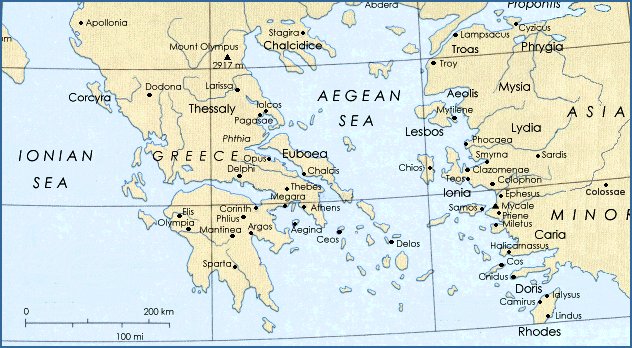 Ancient versus Modern Greek
Ancient
Modern
πῶς ἔχεις;
“How are you?”
(Lit, “How are you holding”)
ἔχω καλῶς
“I’m well!”
ἔχω κακῶς
“I’m not well/I’m feeling poorly”
τί κάνεις;
“How are you?”
(Lit, “How are you holding”)
κάνω καλά
“I’m well!”
κάνω κακά
“I’m not well/I’m feeling poorly”
Greek and English, Relationships?…
angelos ~ ?
angel
psukhē ~ ?
psychology (“psych”)
mētēr ~ ? (not “meter” measurement)
mother
patēr ~ ?
father
Derivatives versus…
Cognates
Greek and Proto-Indo-European
Stages of Greek
Pre-alphabetic
Alphabetic
Mycenean 1600-1100 BCE
Iron-age
Archaic
ca. 750-ca. 500
Classical
ca. 500-ca. 320
Hellenistic + koine
ca. 320 BCE-ca. 330 CE
Medieval (aka Byzantine)
ca. 330 CE-1453
Modern
1453-present